Universidade de São Paulo
Faculdade de Medicina de Ribeirão Preto
Cálculo e Análise de Dieta para o Indivíduo
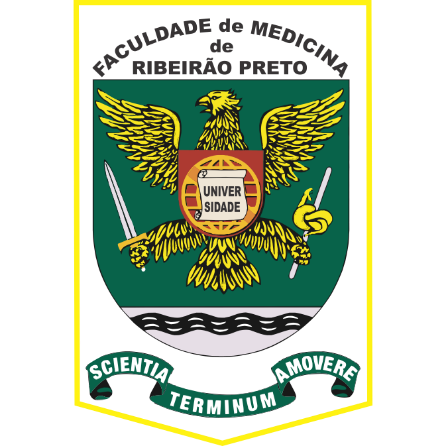 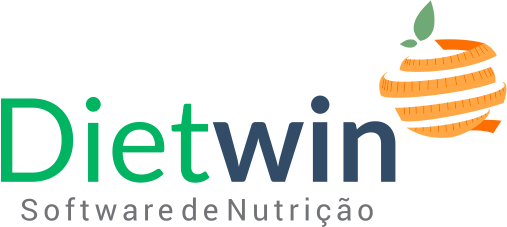 Caroline Welendorf
Flávia Ferreira
Profª. Drª. Carla Barbosa Nonino
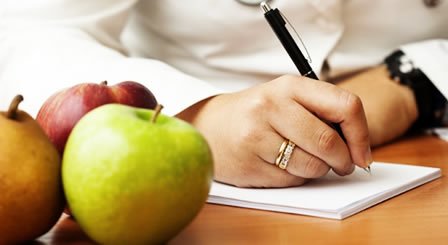 Prescrição Dietética
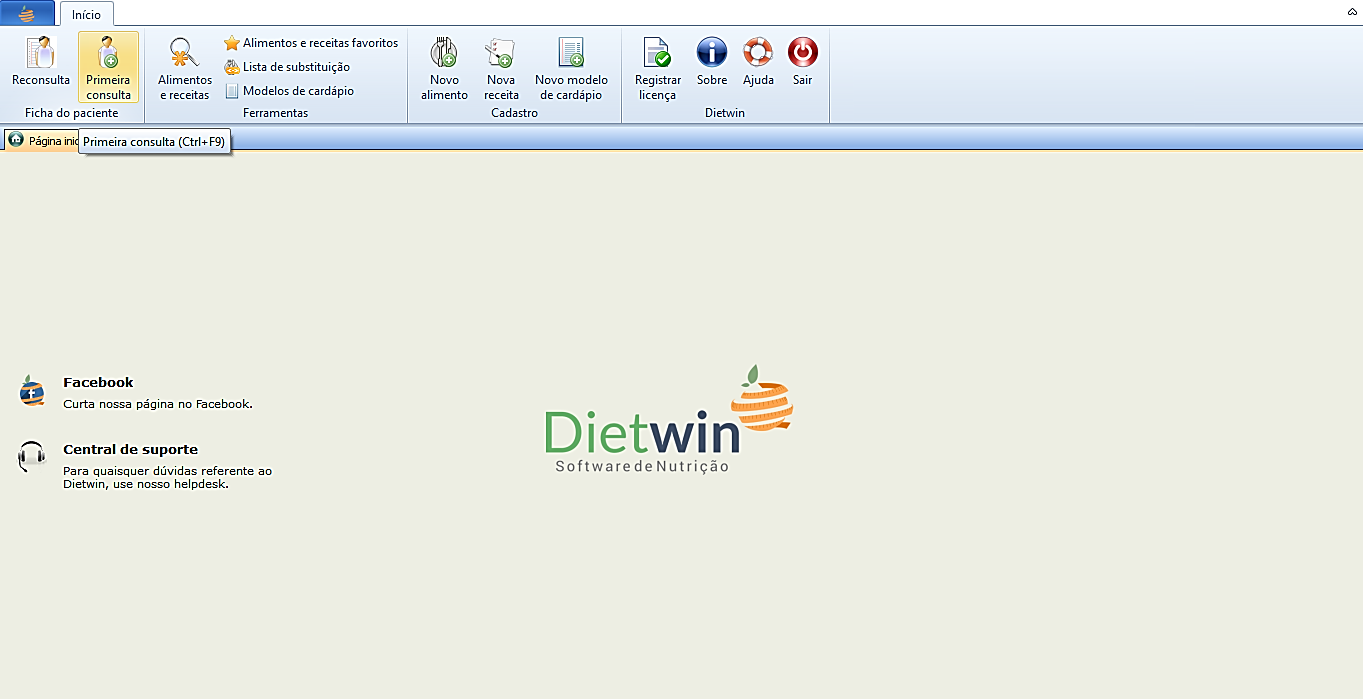 Clique em “Primeira Consulta” para cadastrar novo paciente
Clique em “Novo Recordatório”
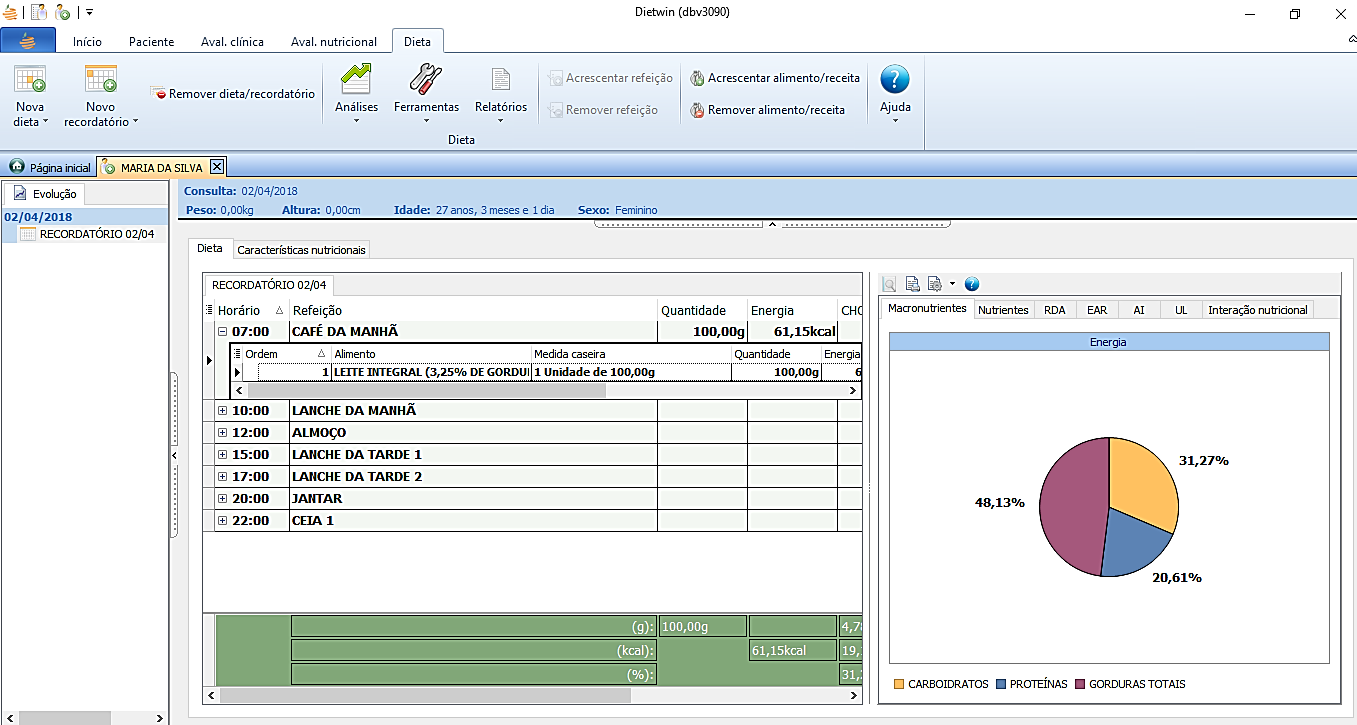 Para adicionar alimentos aperte “insert”
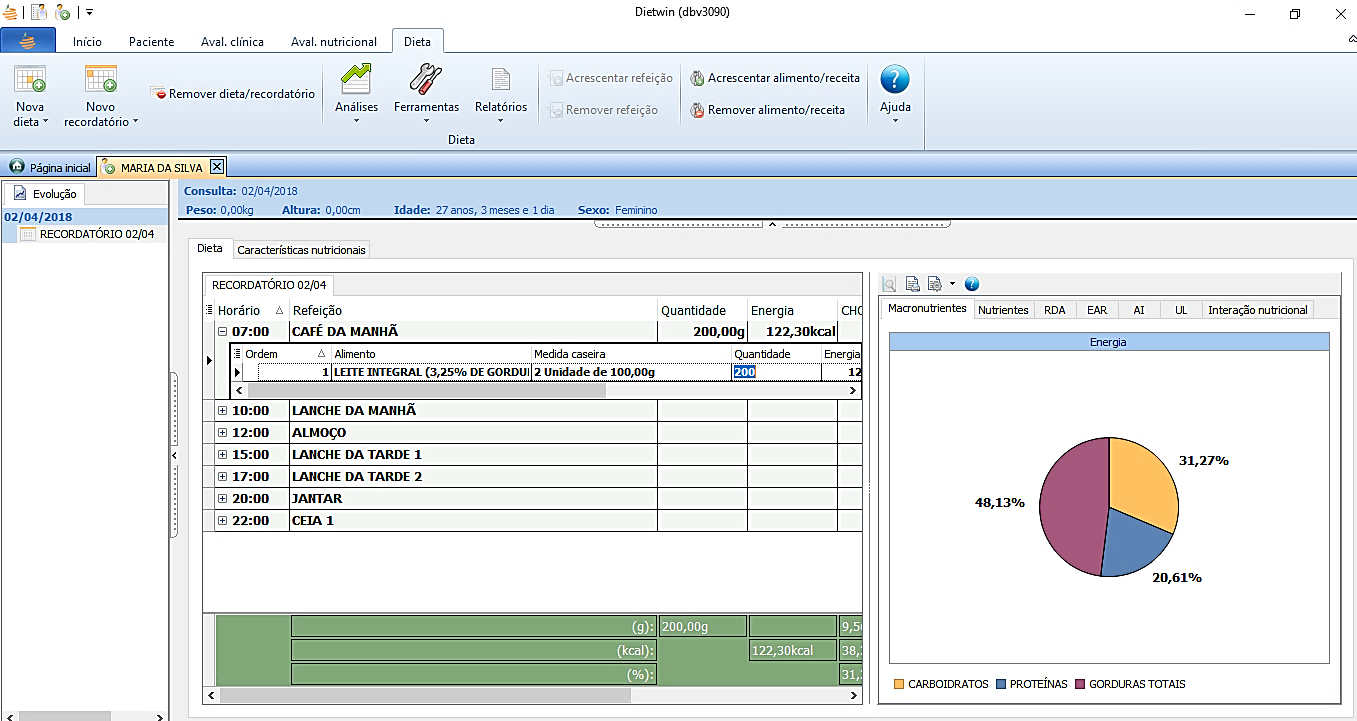 Clique aqui para alterar a quantidade
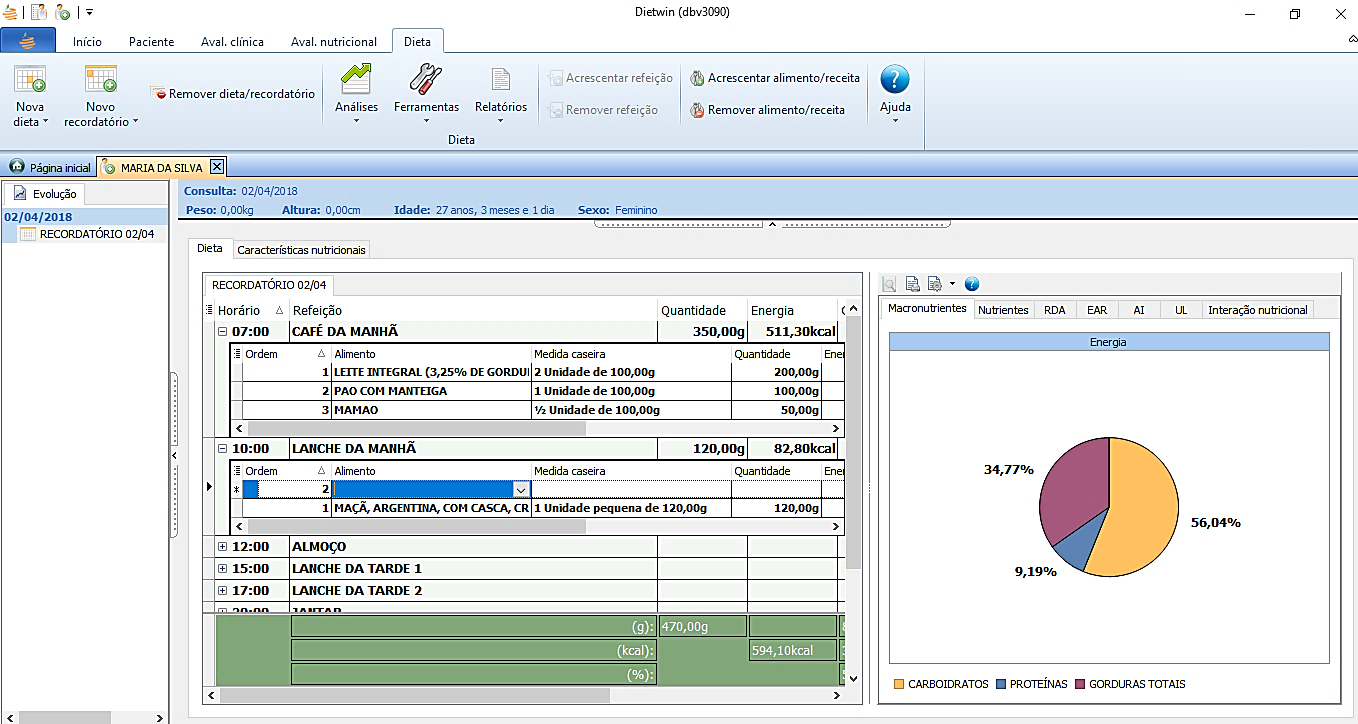 Para incluir alimentos em outras refeições aperte “+” e “insert”
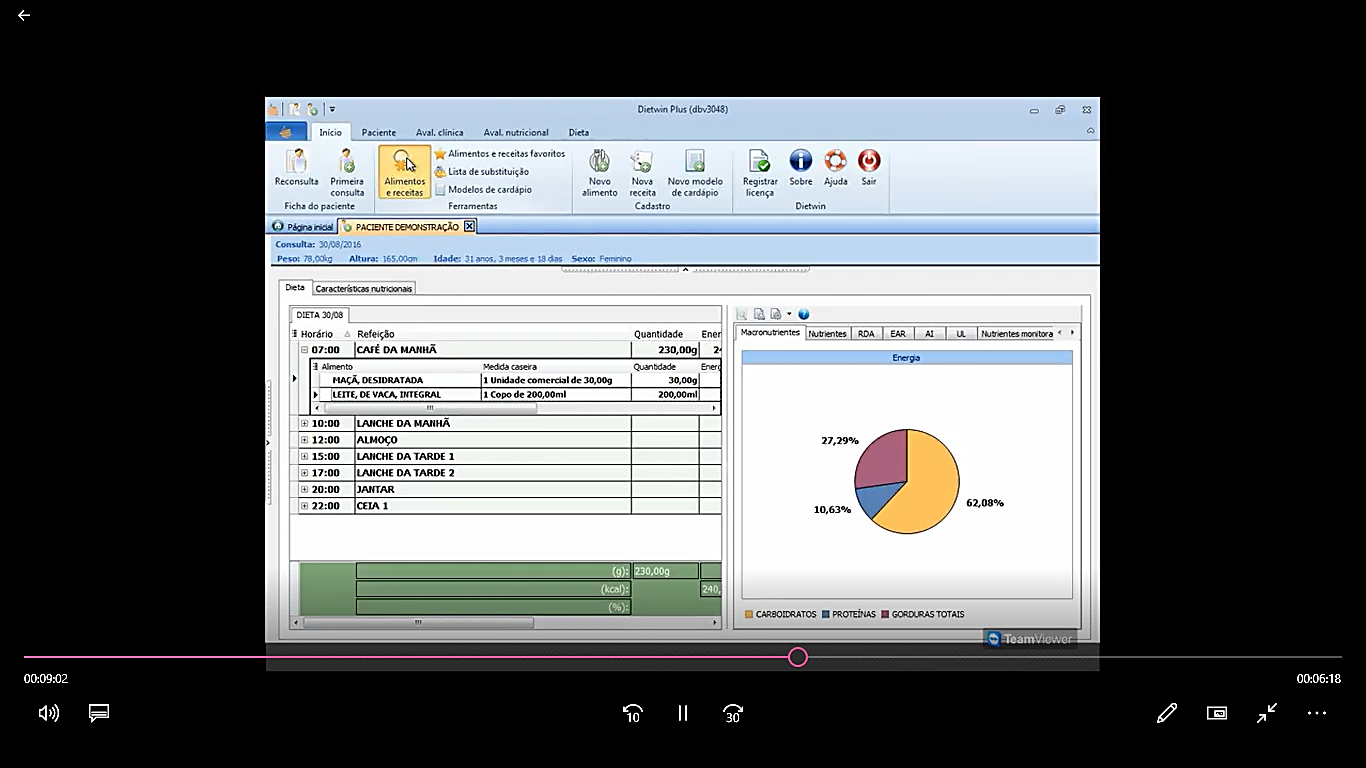 Clique em “Início” em seguida  “Alimentos e Receitas”
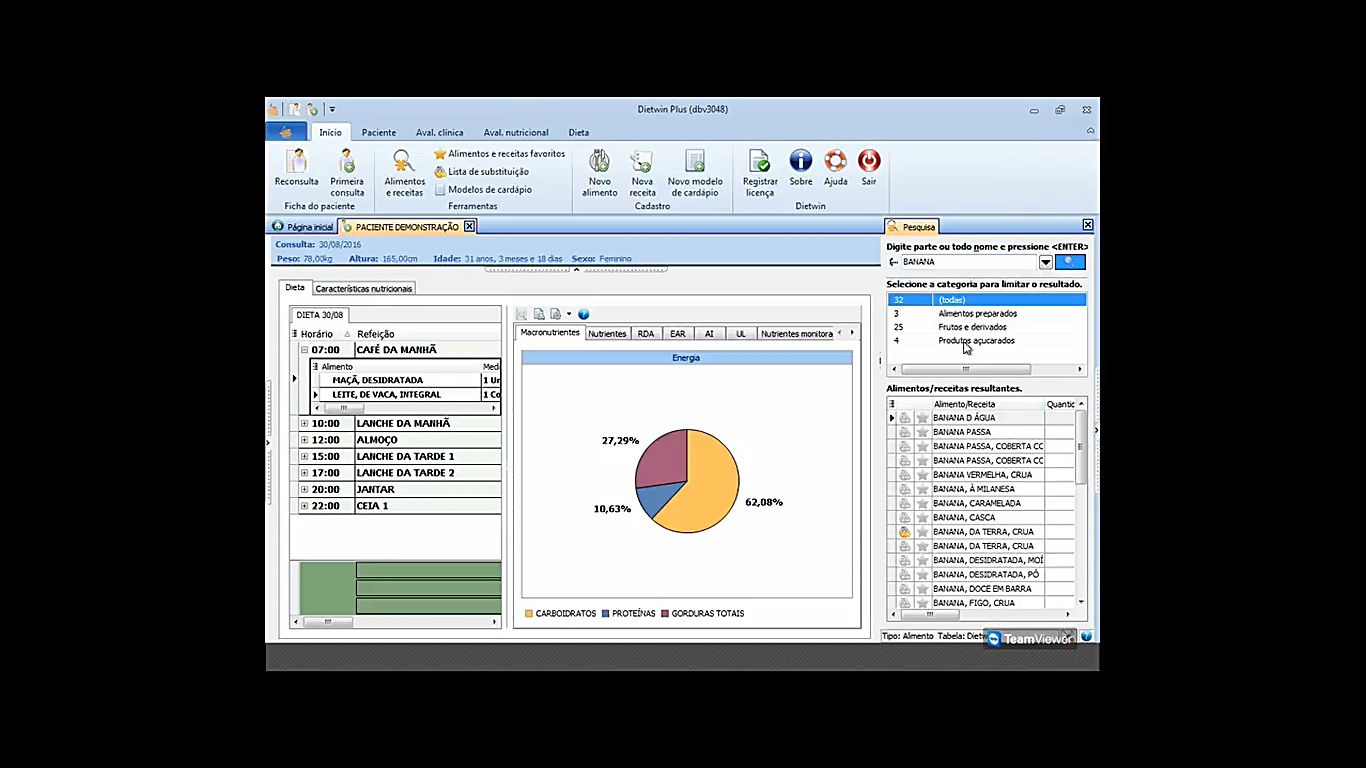 Escreva o nome do alimento desejado e “arreste-o para a refeição”
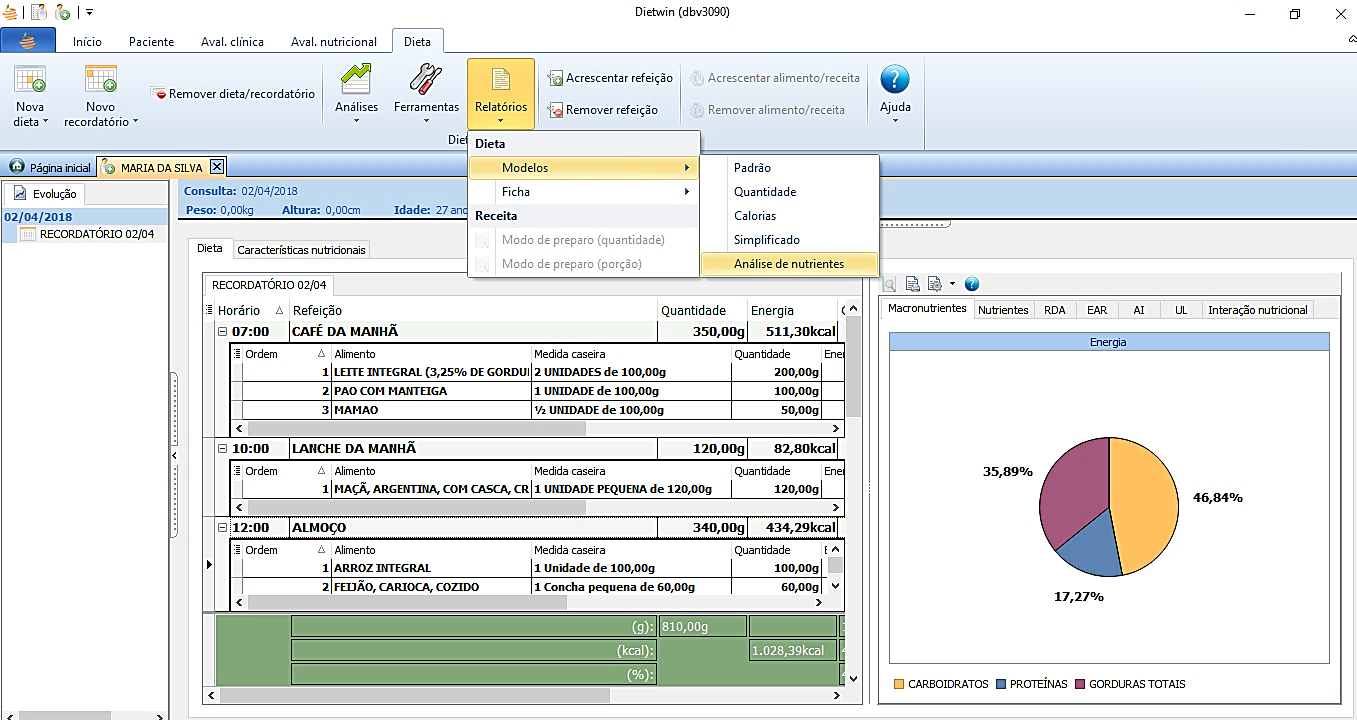 Clique aqui para gerar “Relatório”
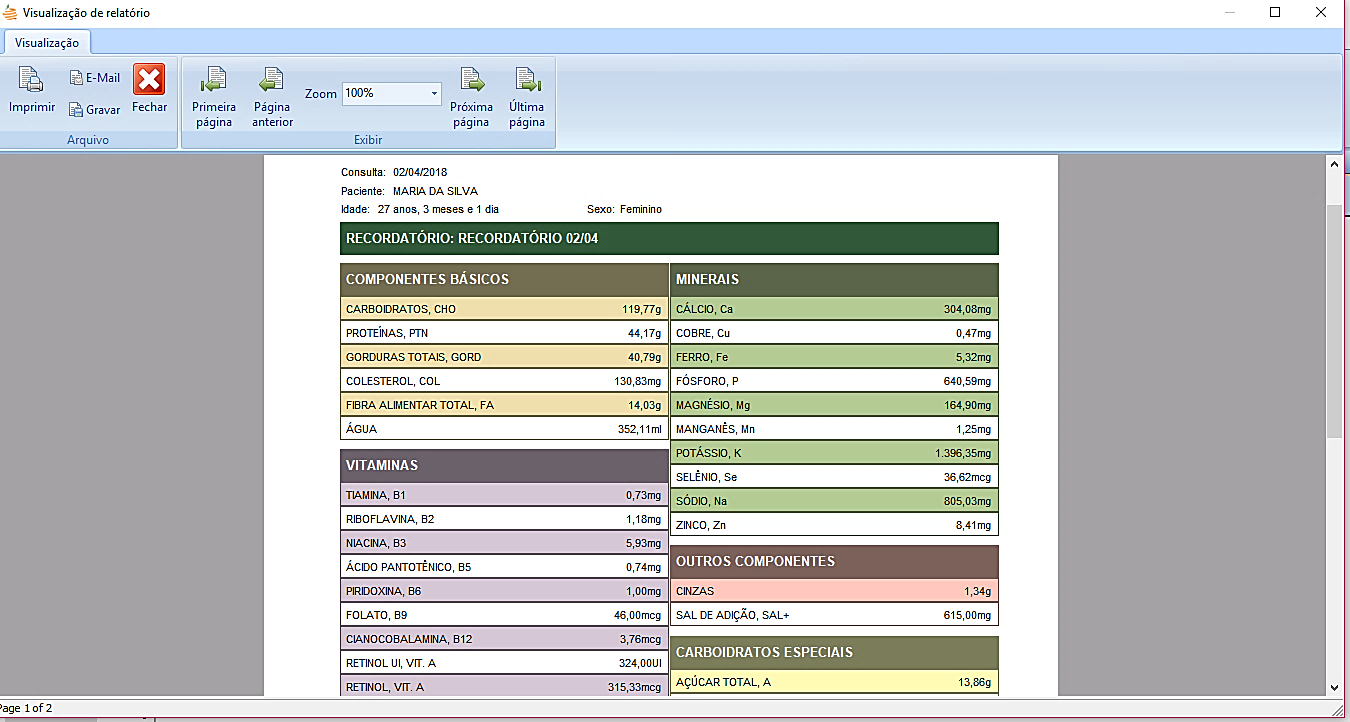 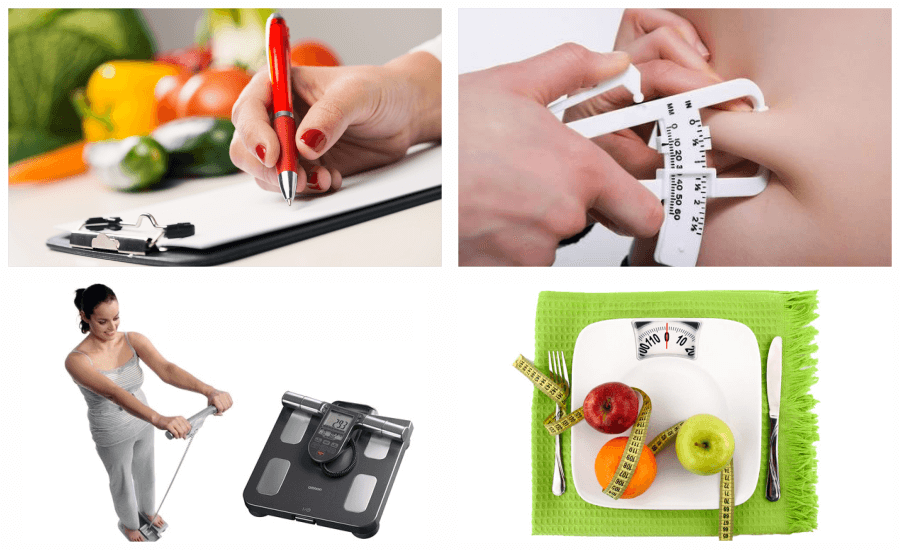 Avaliação Clínica
Clique aqui para “Avaliação Clínica”
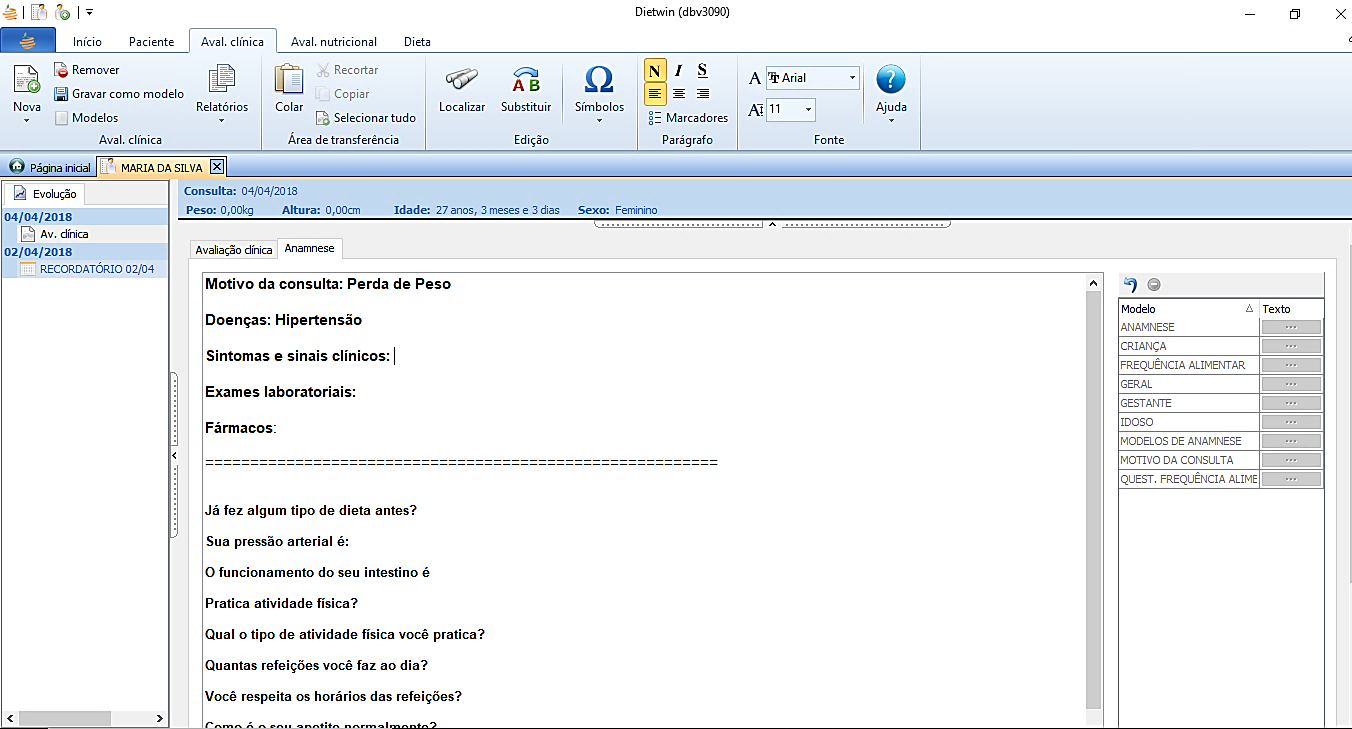 Clique aqui para gerar “Relatório”
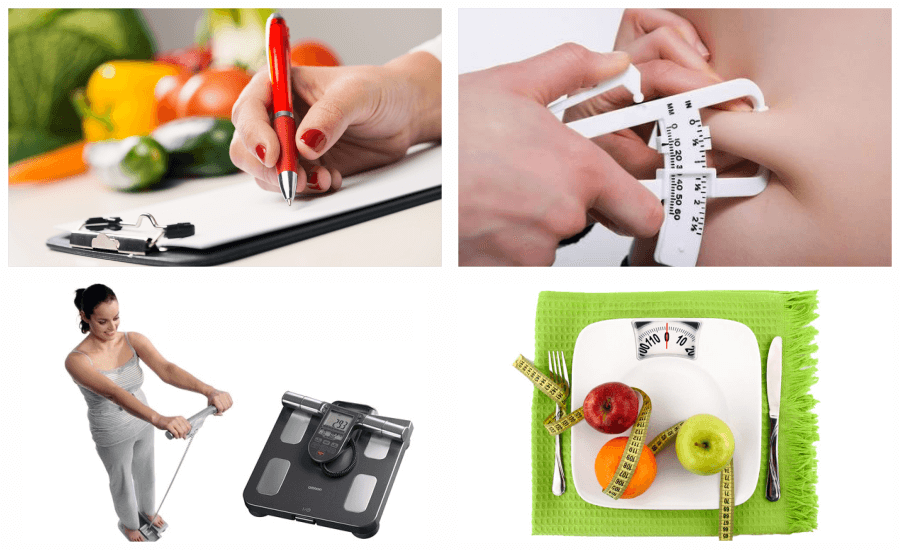 Avaliação Nutricional
Clique aqui para “Avaliação Nutricional”
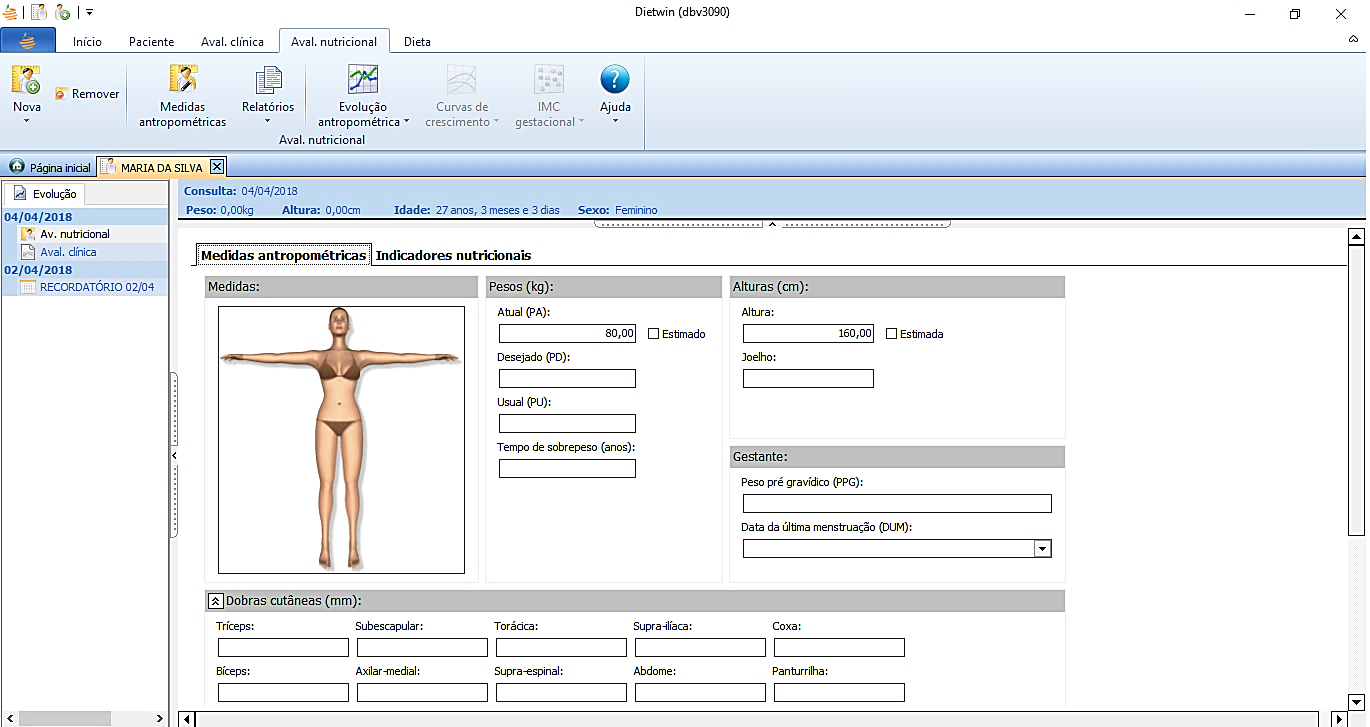 Preenchimento dos Dados
- Dobras Cutâneas
- Perímetros
(Braço, Cintura, Quadril) 
- Bioimpedância
Clicar aqui para gerar “Relatórios”
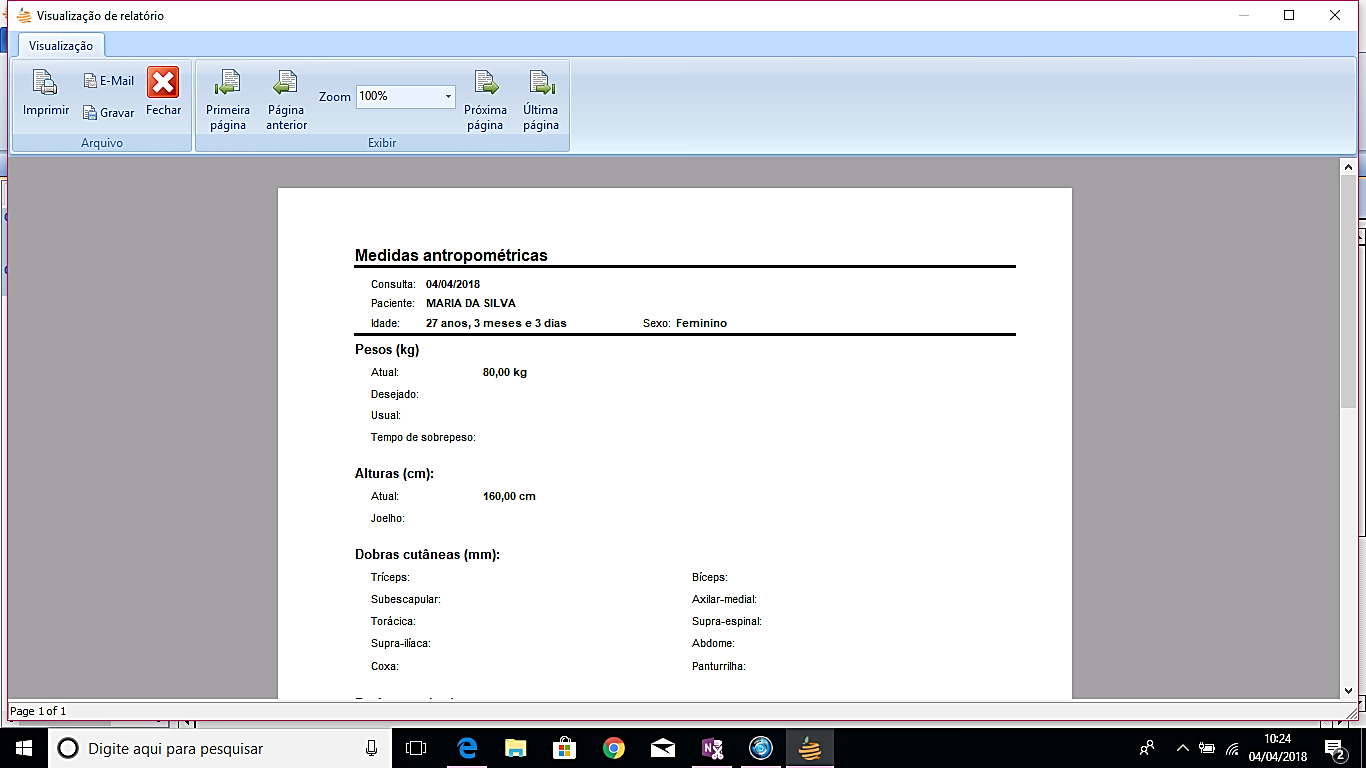 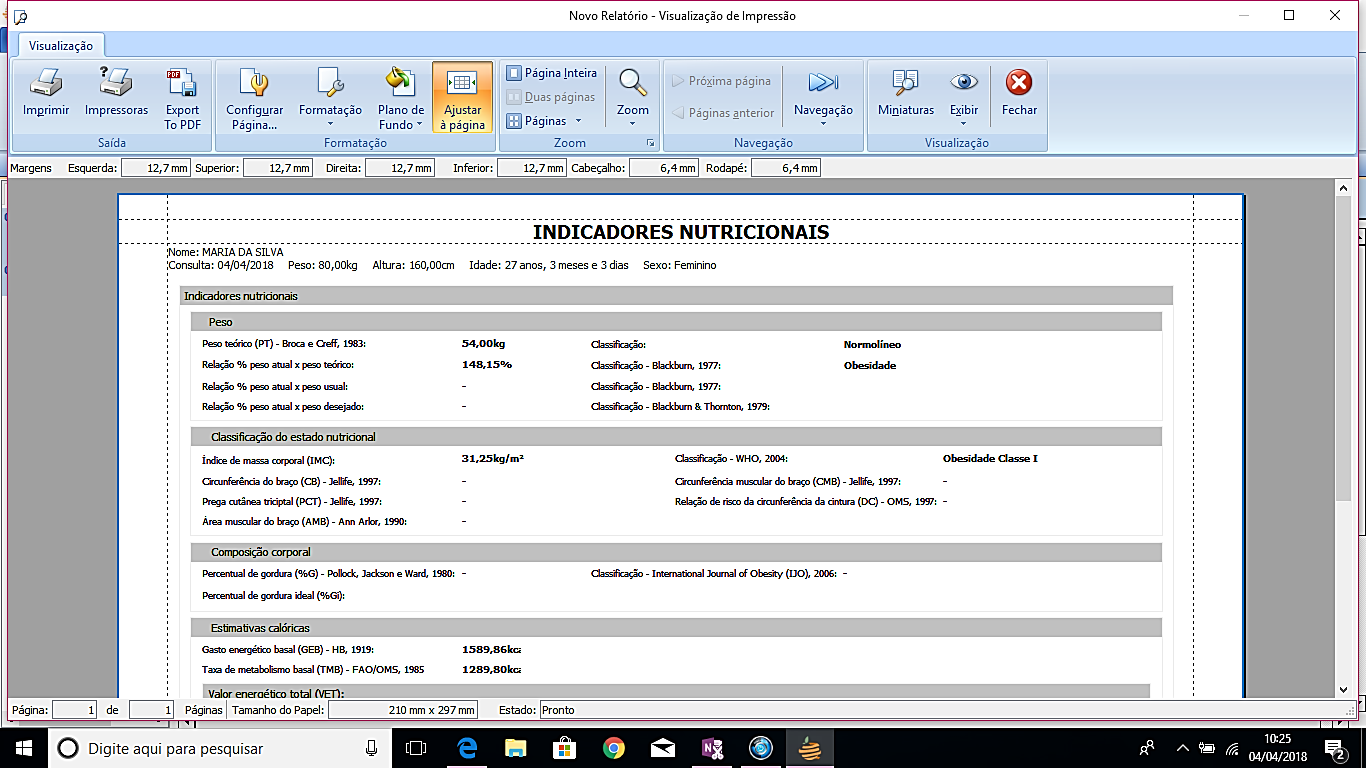